IES
ВОЗОБНОВЛЯЕМАЯ И МАЛАЯ -2011
8-я международная научно-техническая конференция
Возобновляемая энергетика – 2010,
Перспективы развития  – 2020
Безруких П.П., д.т.н., зам. Генерального директора ЗАО «Институт энергетической стратегии», Председатель Комитета ВИЭ, академик-секретарь секции «Энергетика» РИА
Прогноз «ИЭС» 2000 г.
2
Ветроэнергетика 2010
Программа «Wind Force – 10»
Среднегодовой темп прироста 2000-2010 гг. – 26,55 %

Среднегодовой темп прироста 2005-2010 гг. – 26,89 %
3
Установленная мощность ВЭС на конец 2010 г.
(первых 10 стран)
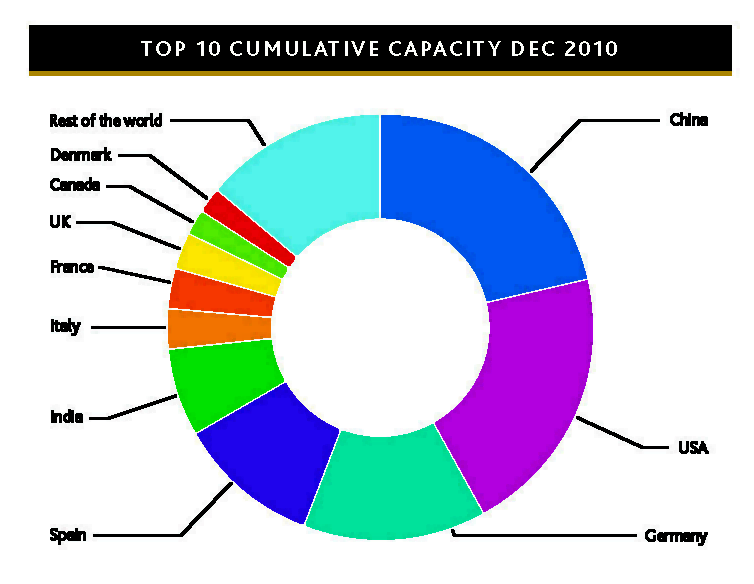 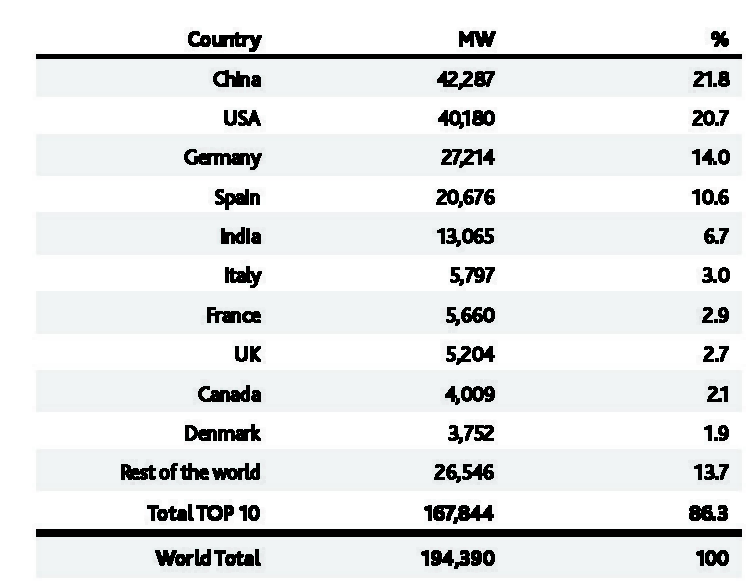 4
Ввод мощности ВЭС в 2010 г.   
(первых 10 стран)
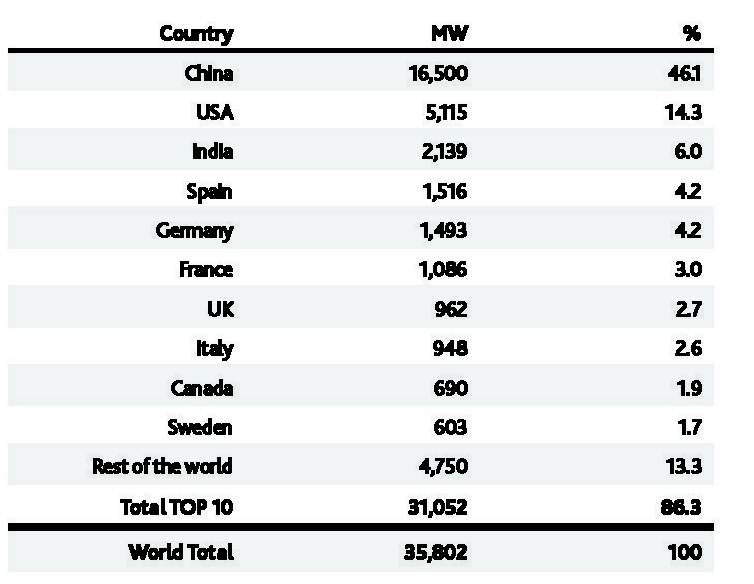 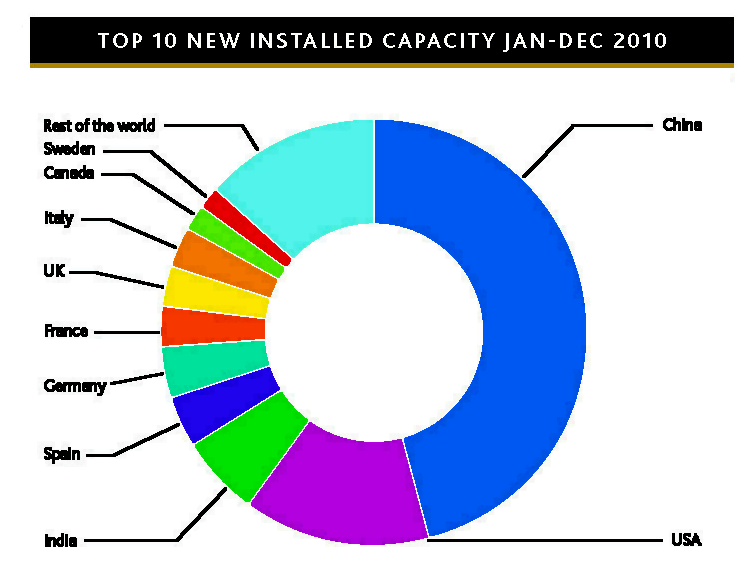 5
Введенные и установленные мощности сетевых ФЭС в 2005 - 2009 гг.
6
Источник: REN 21, Renewable global status report / 2006-2010
Динамика установленной мощности ФЭС в мире за период 1995 - 2009 гг., ГВт
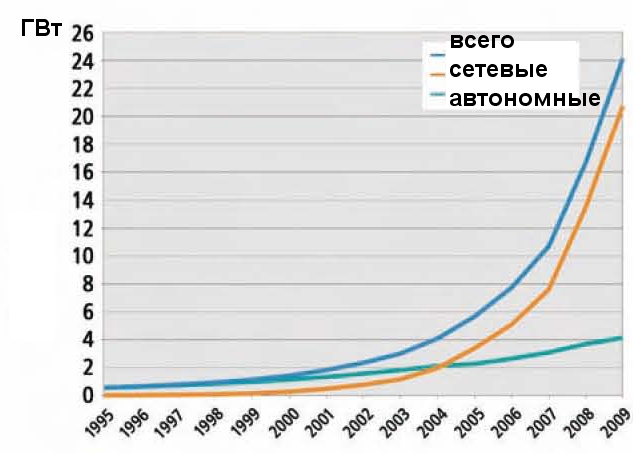 7
Производство биотоплива и биодизеля 
за период 2000 - 2009 гг., млрд. л./год
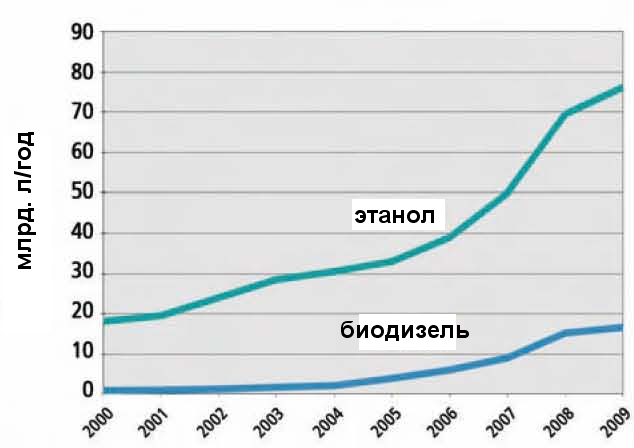 8
Генерирующая мощность в мире по видам ресурсов в 2009 г.
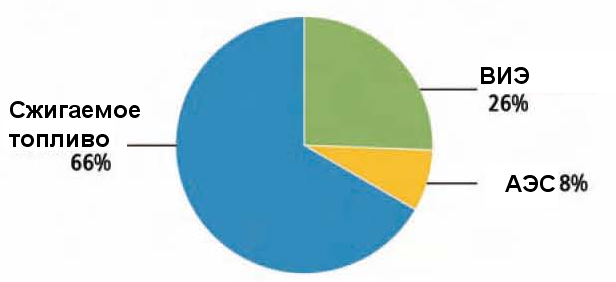 9
Введенная мощность в 2008 – 2009 гг по видам ресурсов
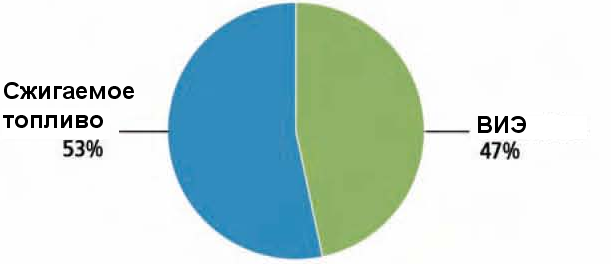 10
Доля ВИЭ в потреблении первичной энергии в мире в 2008 г.
(12267 млн. т н.э.)
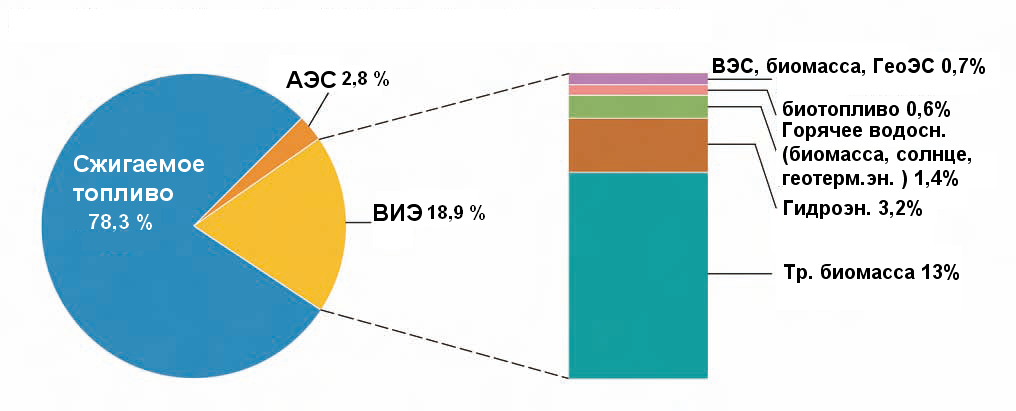 11
Доля видов энергоисточников в производстве 
электроэнергии в мире в 2008 г.
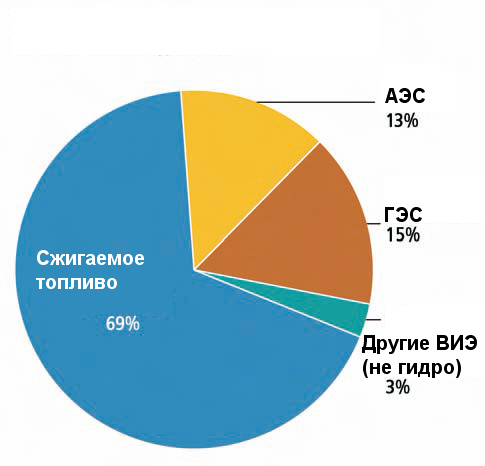 12
Возобновляемая энергетика – 2020
Цели Wind Force - 10
Необходимые темпы
Факт. 2010 г. – 194390 МВт,  2015 г. – 539059 МВт,  2020 г. – 1209466 МВт

Доля ветра в производстве электроэнергии в 2020 г. – 10 %

Необходимы темпы прироста мощности

2010 – 2015 гг. – 22,5 %,

2010 – 2020 гг. – 20,0 %
13
Состояние и перспективы строительства морских (offshore) ВЭС.
Источник:   1. Renewable Energy World, Yuly-August, 2005 г.    
                   2. EWEA. The current status the wind industry. 2003 г. 
                   3. Bimonthly Magazine – Yuly/August 2003 г.    
                   4. German Wind Energy Association (BWE).
14
Факт. (2007 - 2009 гг.) и прогноз (2010 -2014 гг.) годового ввода мощности ФЭС в Европе и в мире
15
Источник: Global market outlook for photovoltaics until 2014, May 2010 update
*Сценарий 1 – умеренный, сценарий 2 - ускоренный
Факт. (2007 - 2009 гг.) и прогноз (2010 -2014 гг.) годового ввода мощности ФЭС в Европе и в мире
(продолжение)
16
Источник: Global market outlook for photovoltaics until 2014, May 2010 update
*Сценарий 1 – умеренный, сценарий 2 - ускоренный
Прогноз доли ВИЭ в потреблении электроэнергии государств EU -27
17
Доля ВЭС в производстве электроэнергии в 2006, 2007 и 2009 годах
18
Прогноз доли ВИЭ в потреблении первичной энергии отдельных государств, %
19
Выработка электрической энергии в СНГ на базе
возобновляемых источников энергии, включая малые ГЭС, млн. кВт ч
20
21
Аргументы ЗА:
возобновляемая энергетика (ВЭ) – это наиболее быстрый и дешевый способ решения проблем энергоснабжения (электроэнергия, тепло, топливо) удаленных труднодоступных населенных пунктов, не подключенных к сетям общего пользования, фактически речь идет о жизнеобеспечении 10 – 15 млн. человек;
сооружение энергетических установок возобновляемой энергетики – наиболее быстрый и дешевый способ энергообеспечения предприятий малого и среднего бизнеса, а это дополнительные рабочие места в деревнях и малых городах, где безработица – прямой путь к нищете;
сооружение объектов возобновляемой энергетики не требует больших единовременных капитальных вложений и осуществляется за короткое время (один – три года), в отличии от 5 – 10 летних периодов строительства объектов традиционной энергетики;
21
22
Аргументы ЗА:
крупные объекты возобновляемой энергетики – это сокращение дефицита мощности и энергии в дефицитных энергосистемах, т.е. устранение препятствий в развитии промышленности;
развитие возобновляемой энергетики – это развитие инновационных направлений в промышленности, расширение внутреннего спроса на изделия машиностроения, а также расширение экспортных возможностей. Только на основе расширения внутреннего спроса возможно устойчивое развитие страны, как справедливо утверждают настоящие экономисты всех общественных формаций.
22
23
Развитие возобновляемой энергетики означает развитие наукоемких технологий и оборудования.
В технологиях возобновляемой энергетики реализуются последние достижения многих научных направлений и технологий: метеорологии, аэродинамики, электроэнергетики, теплоэнергетики, генераторо- и турбостроения, микроэлектроники, силовой электроники, нанотехнологии, материаловедения и т.д.
В свою очередь развитие наукоемких технологий имеет значительный социальный и макроэкономический эффект в виде создания дополнительных рабочих мест за счет сохранения и расширения научной, производственной и эксплуатационной инфраструктуры энергетики, а также создания возможности экспорта наукоемкого оборудования.
23
24
Аргументы ЗА:
возобновляемая энергетика стремительно развивается более, чем в 80 странах мира.

		В условиях кризиса темпы роста в 2006 -2008 годах по отношению к предыдущему году составили:
                   по ветроэнергетике  20 – 25 % ;
                   по фотоэнергетике  40 – 45 % ;
                   по солнечным коллекторам  10 – 15 %.

отсутствие потенциальной опасности техногенных катастроф.
24
13
Развитие возобновляемой энергетики означает:
повышение  экологической безопасности в локальных территориях, т.е. снижение вредных выбросов от электрических и котельных установок в городах со сложной экологической обстановкой, в местах массового отдыха населения, санитарно-курортных местностях и заповедных зонах.
25
25
Об экономической эффективности возобновляемой энергетики
Вот что пишут об экономической оценке ведущие специалисты Мирового Банка.
		«Традиционный финансовый анализ основан на расчете дисконтированного кеш-флоу. Но такого рода анализ не способен адекватно учесть будущие риски, связанные с ценами на топливо. Он также полностью игнорирует затраты на охрану окружающей среды и здравоохранение, связанные с эмиссиями на электростанциях сжигающих ископаемое топливо.
		Если мы рассмотрим затраты на полный технический цикл, то некоторые возобновляемые источники уже сейчас могут конкурировать с традиционными энергетическими ресурсами. Несмотря на это, потенциал этих финансово жизнеспособных технологий ВИЭ не реализуется полностью из-за различных барьеров рынка, таких как государственное субсидирование традиционных топлив». По данным этих авторов ежегодное государственное финансирование в СНГ газовой промышленности составляет 25 млрд. долл. США, а электроэнергетики – 15 млрд. долл. США. 
		Источник: Anil Cabraal, Sachin Agarwal, Masaki Takahashi, «Rising tu the challenge»/ Renwable Energy World, July-August 2007
26
Годовые субсидии в энергетику некоторых стран
электричество
газ
Источник: IEA, World Energy Outlook,2006, Renewable Energy World, July, August, 2007
27
30
О необходимости резервирования 
мощности ВЭС
В США по данной проблеме проведено много исследований. Вот как звучит
 вывод по проблеме Utiliti Wind Group  ( организация включающая 55 
электрических компаний США, имеющих в своих энергосистемах ветростанции).
       «Устаревшие и непрофессиональное мнение, одно из главных
 беспокойств, часто выражаемое в энергетике состоит в том, что ветростанции
 будут нуждаться в резервировании или передаваемой мощности в
 равном объеме. Сейчас ясно, что как раз при умеренной доле ветроэнергетики,
 необходимость иметь  дополнительную генерирующую мощность
 для компенсации нестабильности ветростанции, значительно меньше,
чем один к одному и часто близко к нулю».
       Одно из авторитетнейших исследований, проведенное в 2004 году 
для департамента коммерции штата Миннесота США, подтвердило, что 
дополнительное включение ВЭС мощностью 1500МВт в энергосистему 
наибольшего объединения  Xeel Energy в штате Миннесота, будет нуждаться 
в дополнительном вводе мощностей всего лишь 8 МВт на традиционном
 топливе, для того, чтобы погасить дополнительные вариации мощности.
28
IES
СПАСИБО ЗА ВНИМАНИЕ!